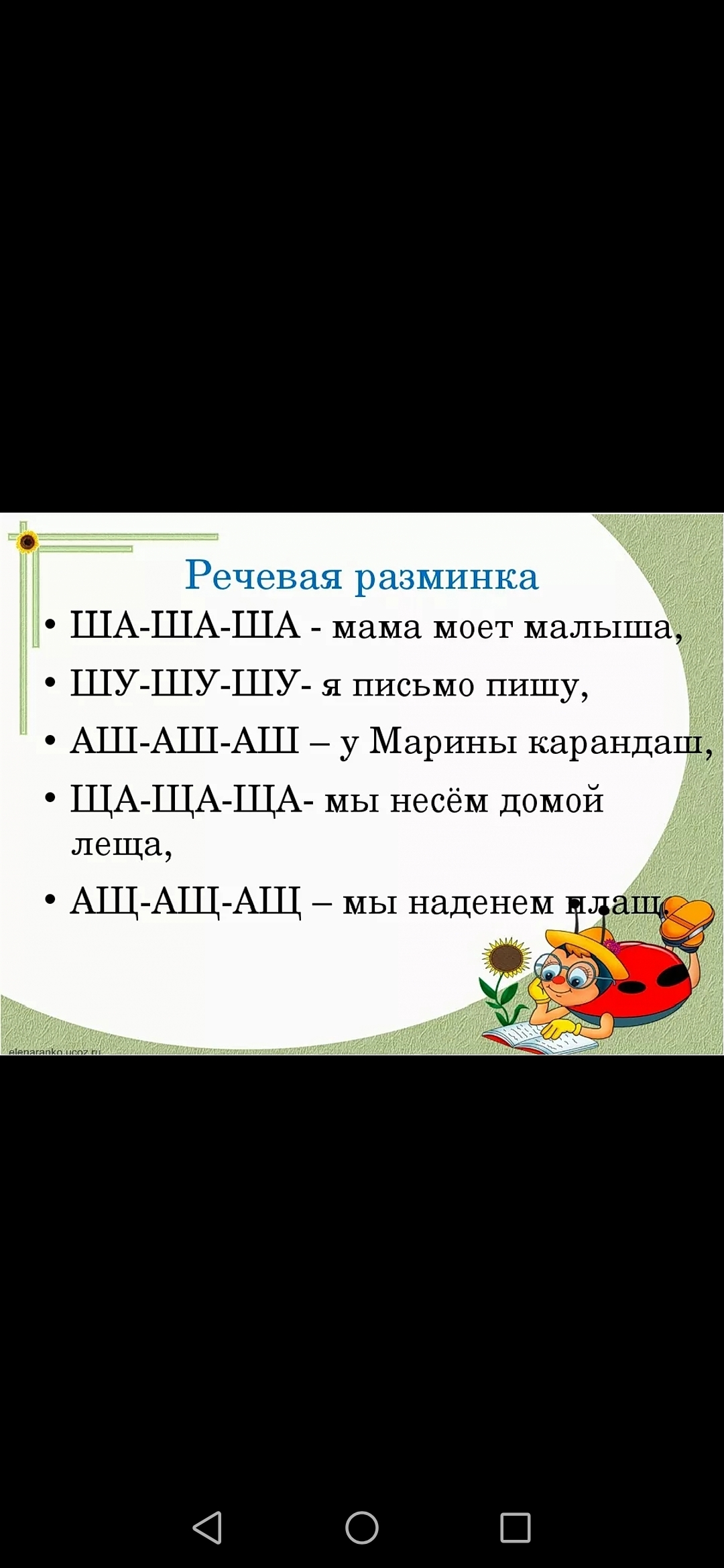 монитор
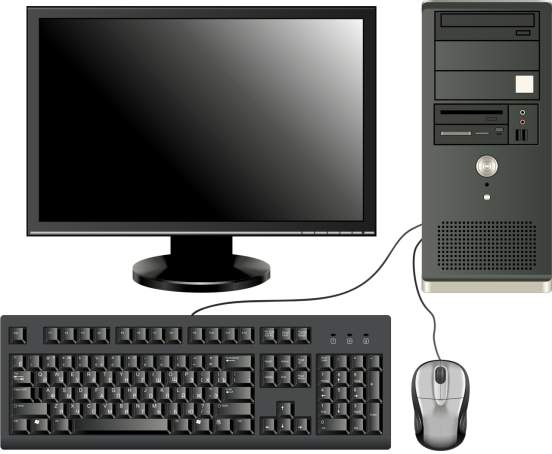 звуковая 
колонка
системный
 блок
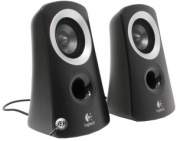 клавиатура
мышь
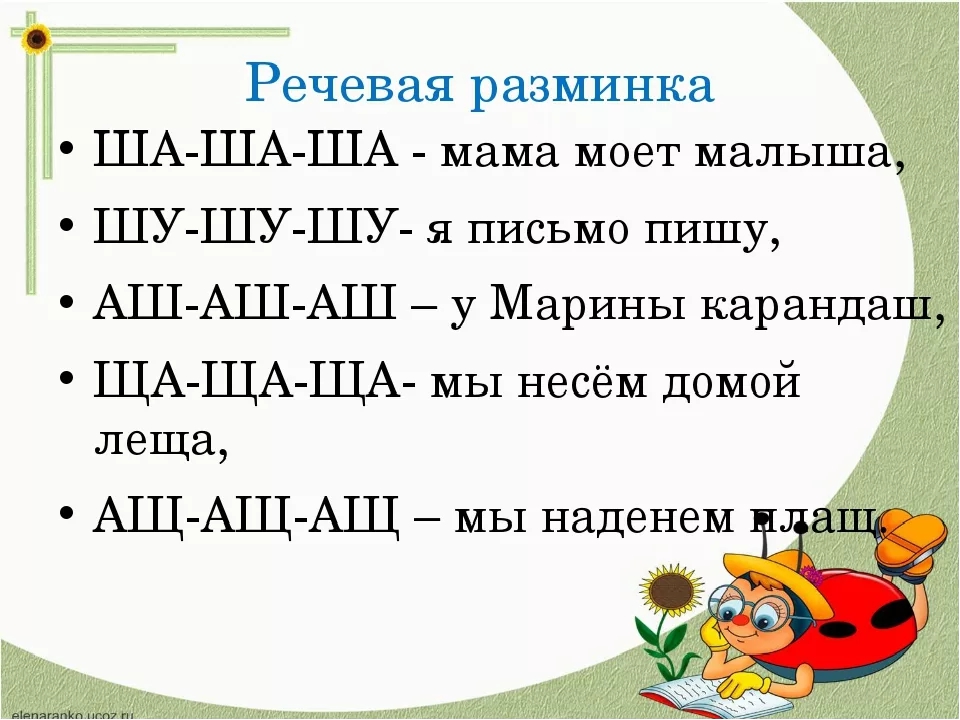 Окружающий мир
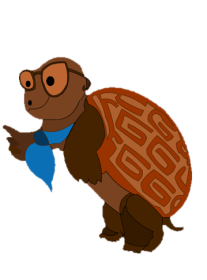 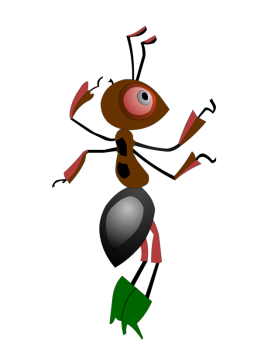 Автор: Чаракова Аминат Абдулаевна
Учитель начальных классов
Две стройные сестрицы в руках у мастерицы . Весь день ныряли в петельки. И вот он- шарф для Петеньки.
Всех на свете обшивает,
Что сошьёт- не надевает.
Если хорошо заточен, Всё легко он режет очень- Хлеб, картошку, свёклу, мясо,
Рыбу, яблоки и масло.
Спят смирно дочки в фанерном домочке.
У сонь и тихонь в головках огонь.
Два конца, два кольца,
А посередине гвоздик.
Пройдусь слегка горячим я,
И гладкой станет простыня.
«Что вокруг нас может быть опасным?»
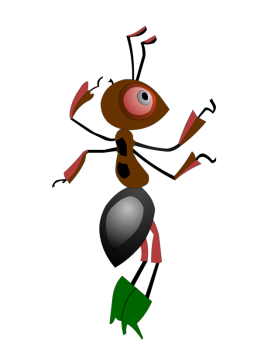 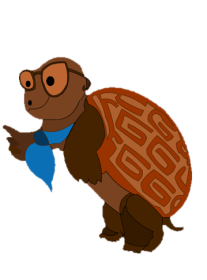 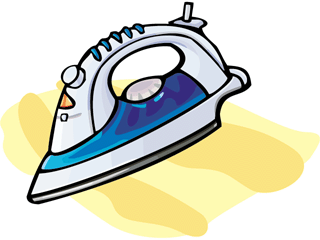 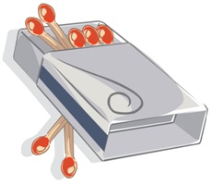 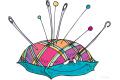 Назови одним словом.
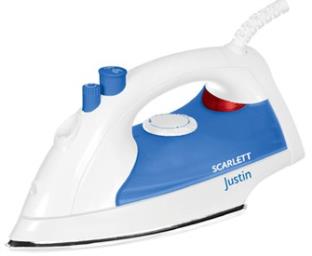 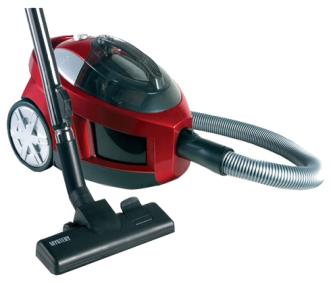 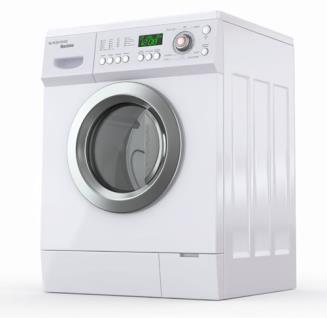 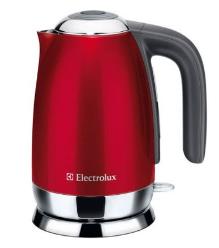 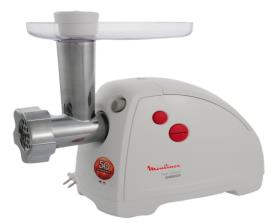 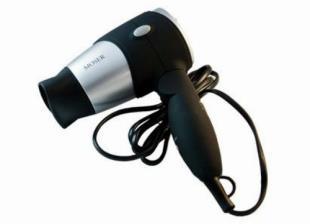 Электроприборы
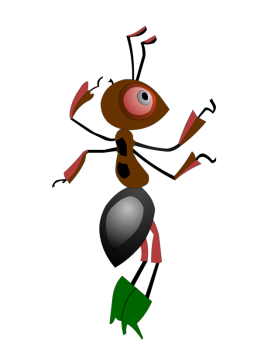 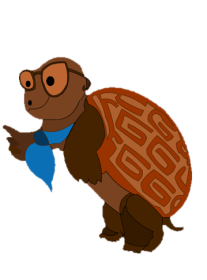 Опасность первая
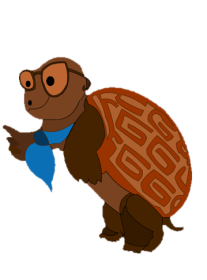 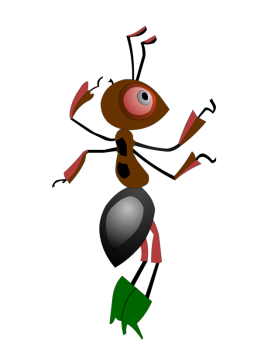 Ребята, а вы знаете, что обозначают эти знаки?
Чтобы узнать- нажмите на знак.
Не выключай вилку из розетки, дёргая за шнур.
Не прикасайся к оголённым проводам!
Не берись за электроприборы мокрыми руками !
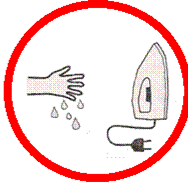 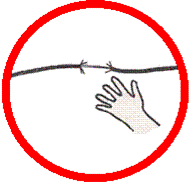 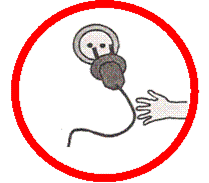 Помните!
Электроприборы могут ударить током или стать причиной пожара.
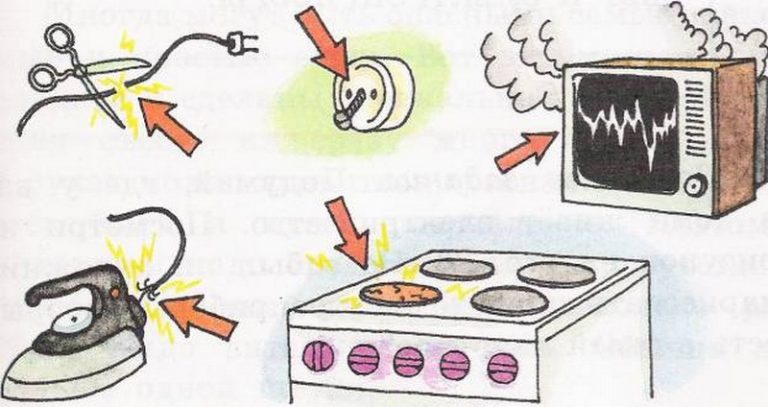 Уходя из дома и даже из комнаты, обязательно выключайте электроприборы.
Назови предметы.
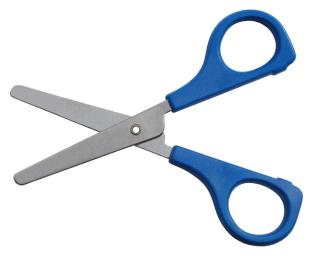 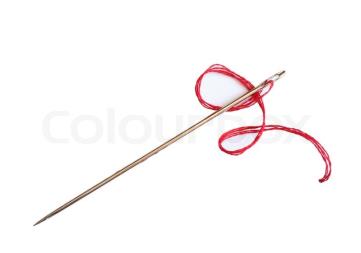 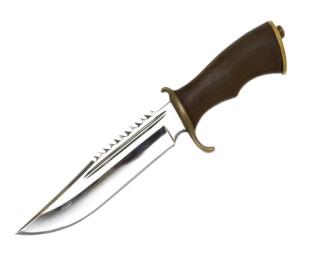 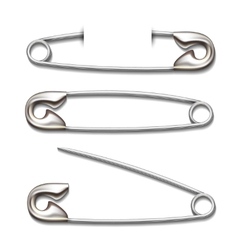 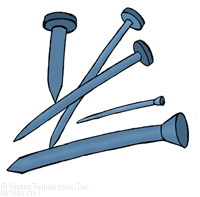 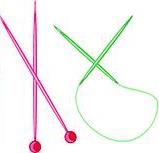 Колющие, режущие, острые предметы
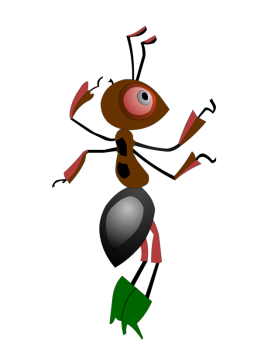 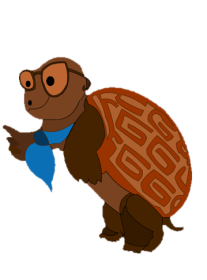 Опасность вторая
Назови предметы одним словом.
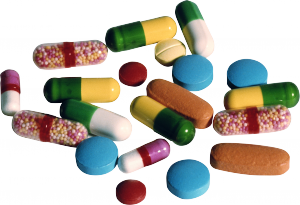 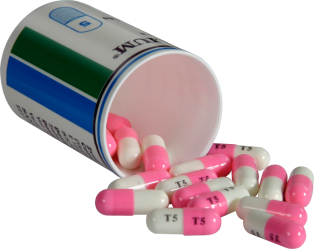 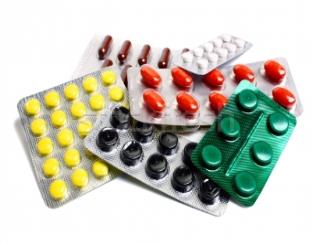 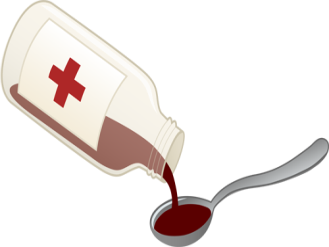 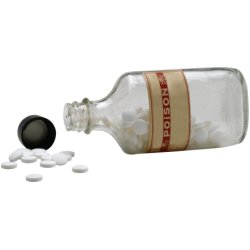 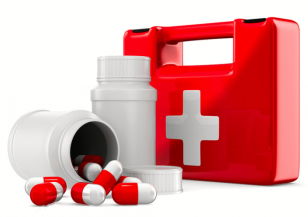 Лекарства
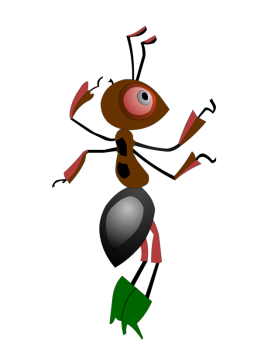 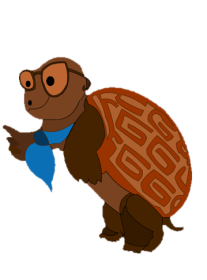 Опасность третья
Домашние опасности
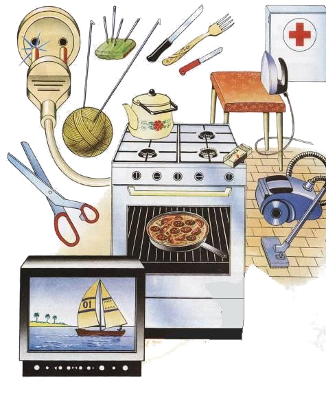 Острые, колющие
и режущие предметы
Лекарства
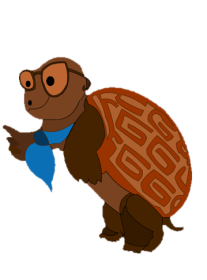 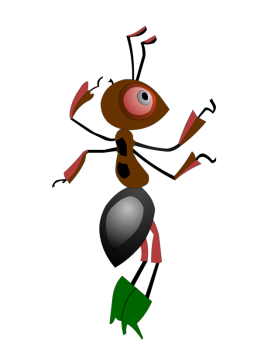 Электроприборы
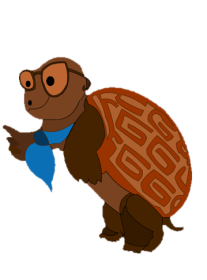 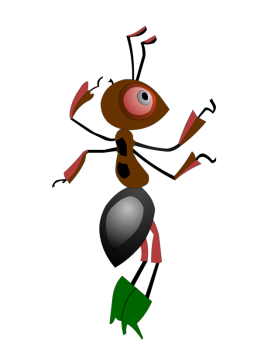 Газ-опасное вещество.
Что такое газ?
Чем он опасен?
Если не закрыть конфорку, газ распространится по помещению.
Уходя из дома, надо перекрыть газ.
Малейшая искра может привести к взрыву.
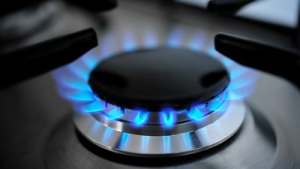 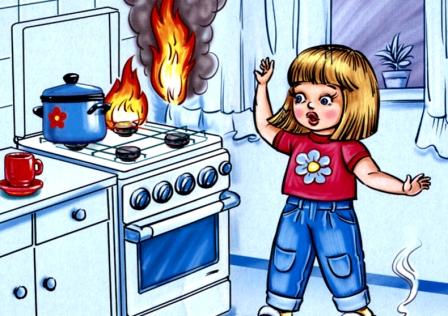 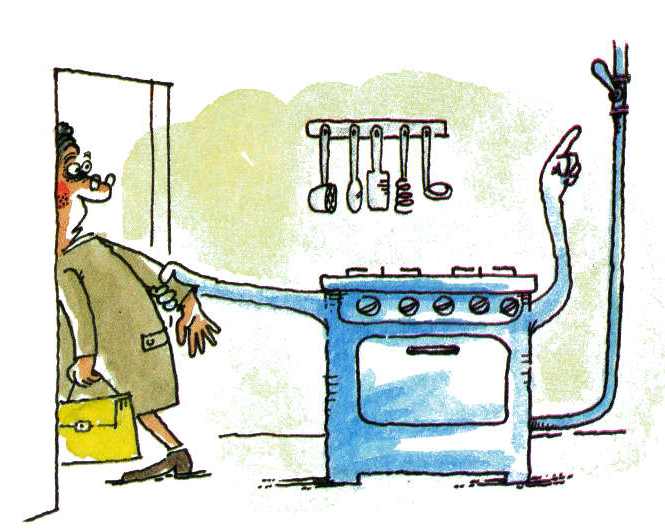 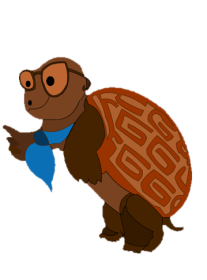 Вопросик! Это же горящая спичка!
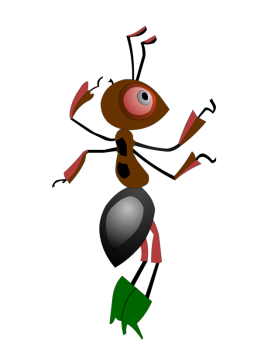 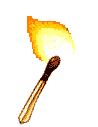 Смотрите, какая у меня красивая штучка!
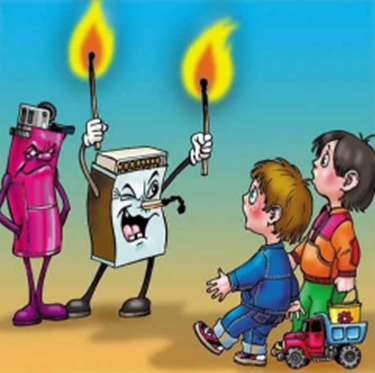 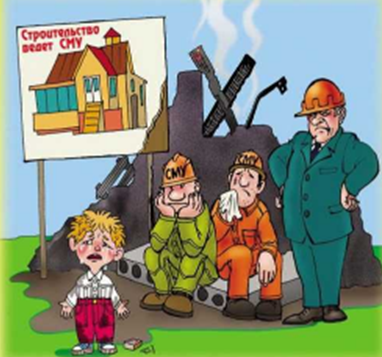 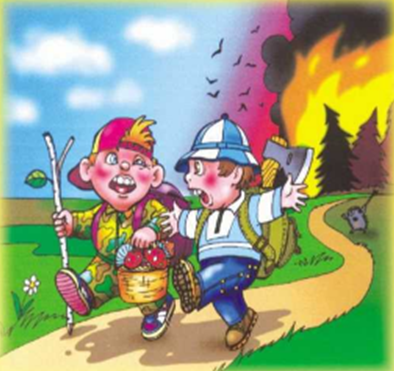 На улице особенно важно правильно переходить дорогу.
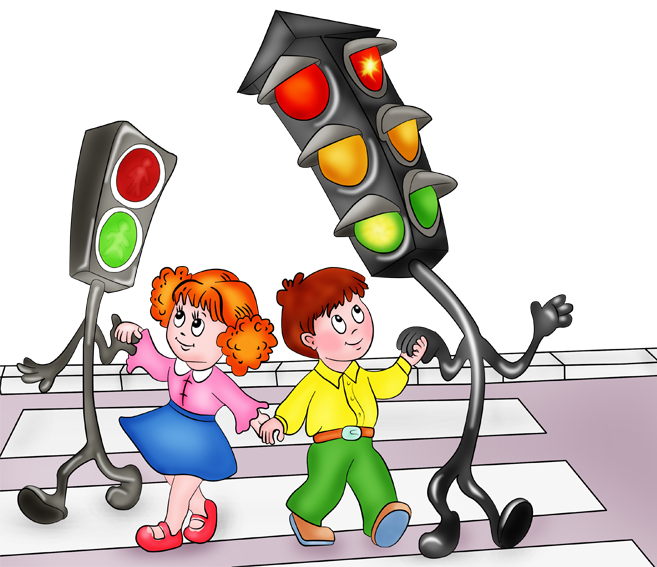 Зелёный сигнал светофора
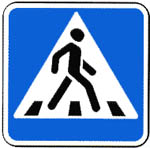 Специальный  знак
«Пешеходный переход»
Пешеходная 
дорожка
(«зебра»)
Какой предмет в каждом ряду лишний?
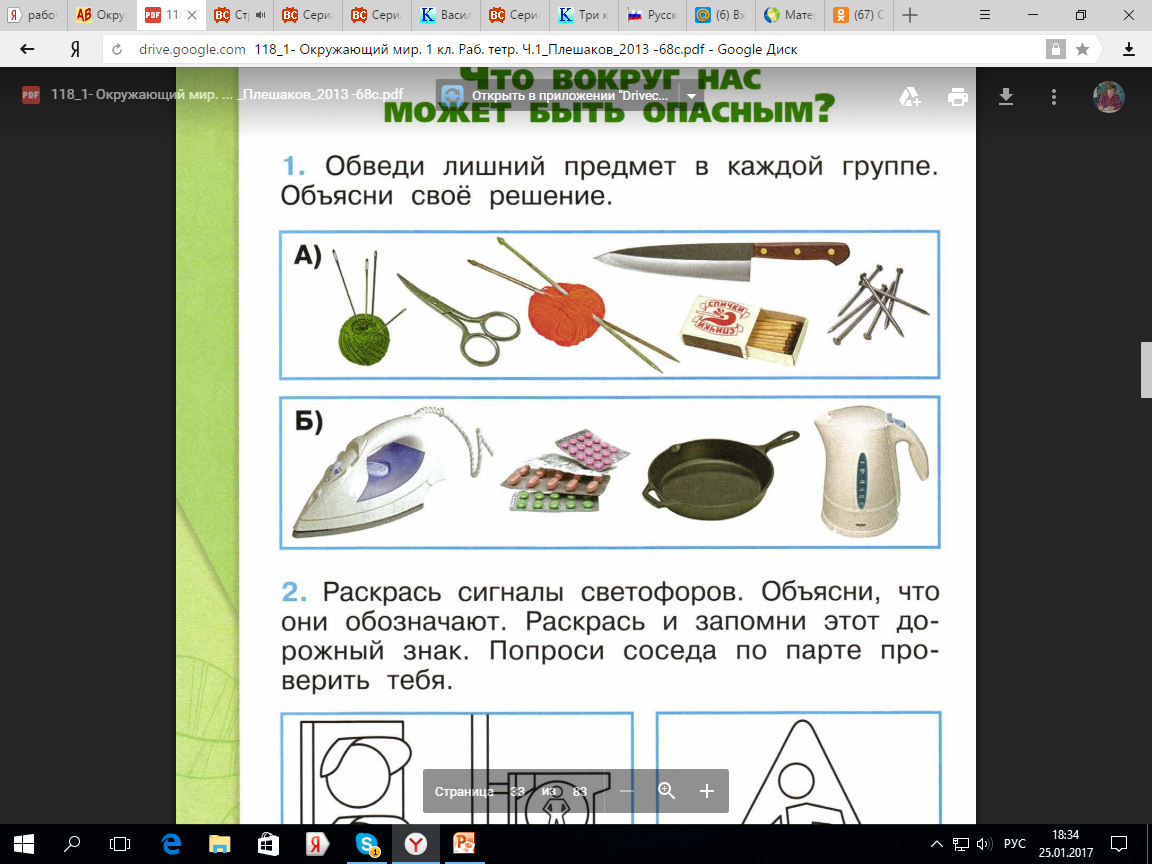 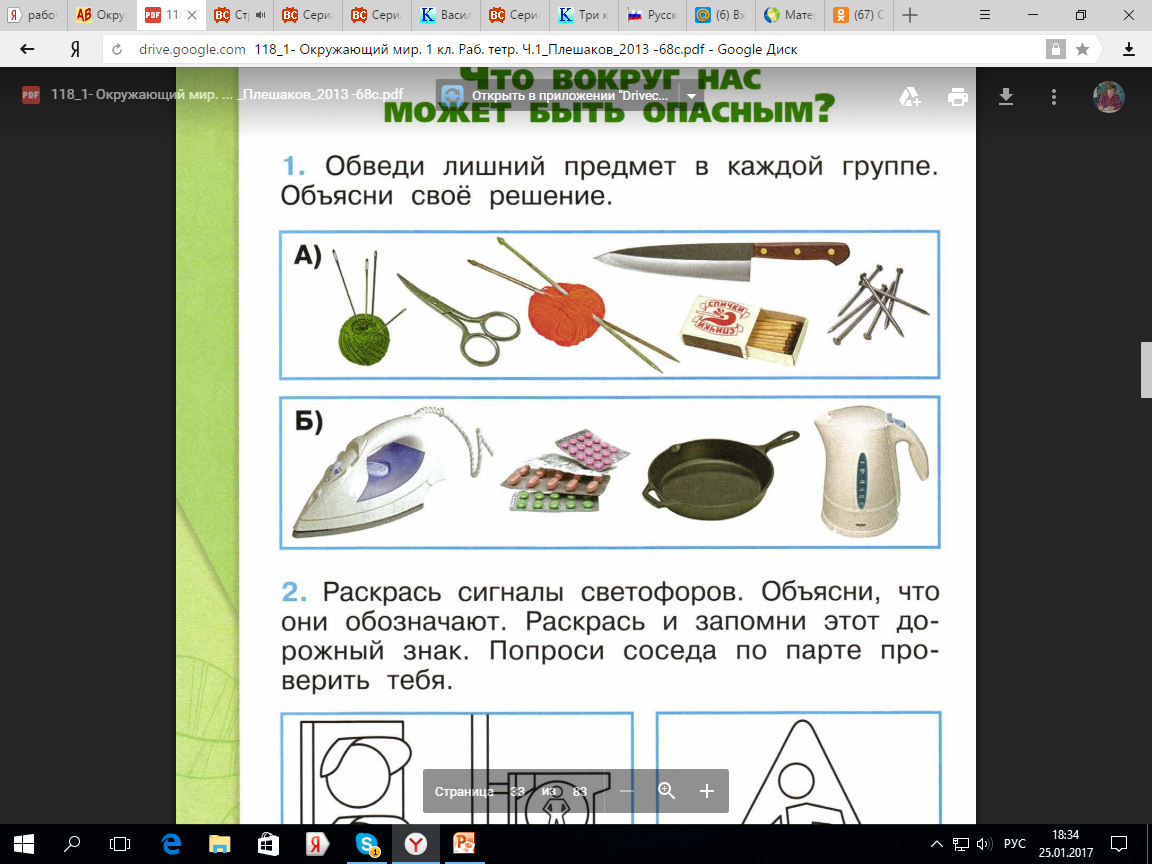 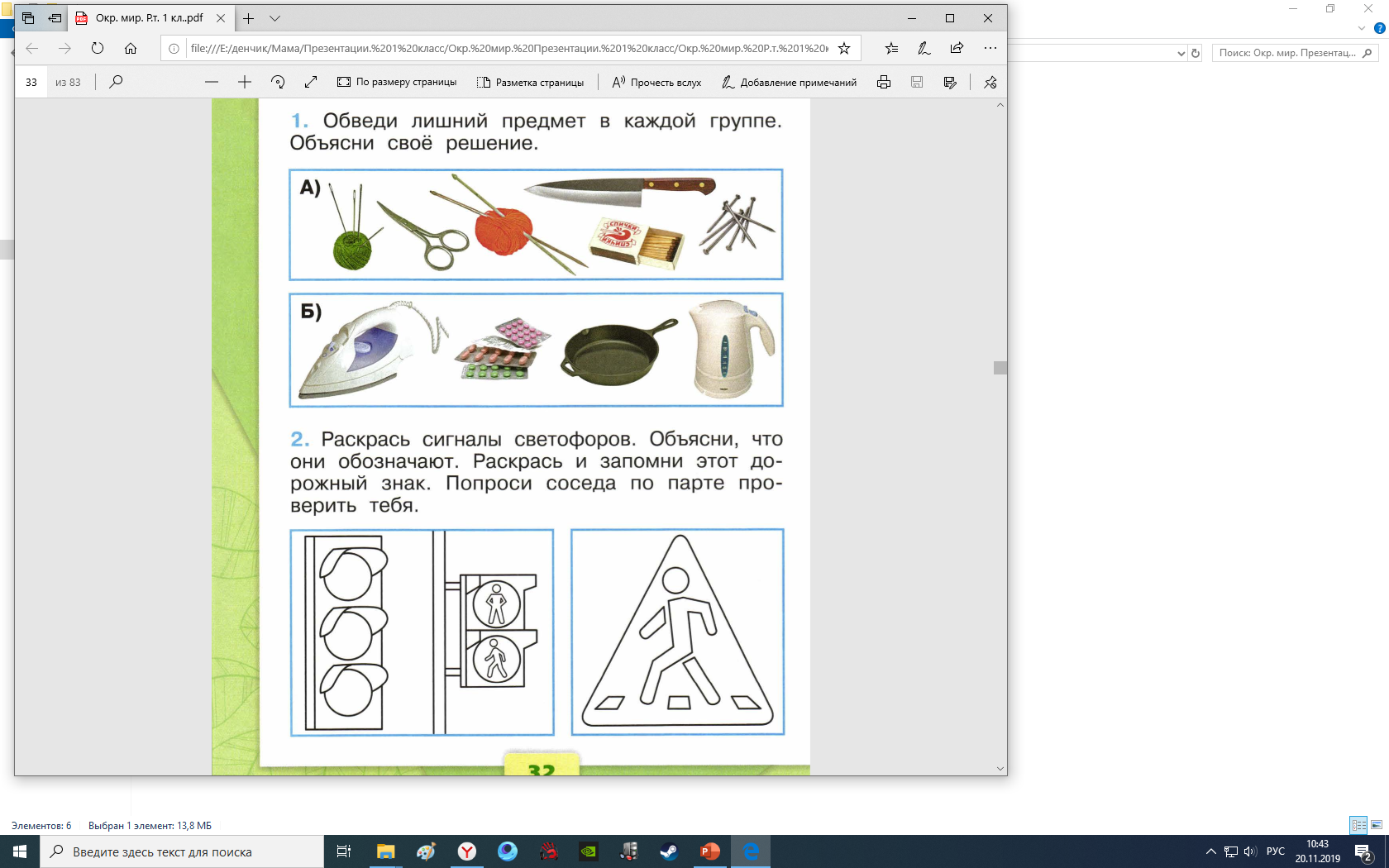 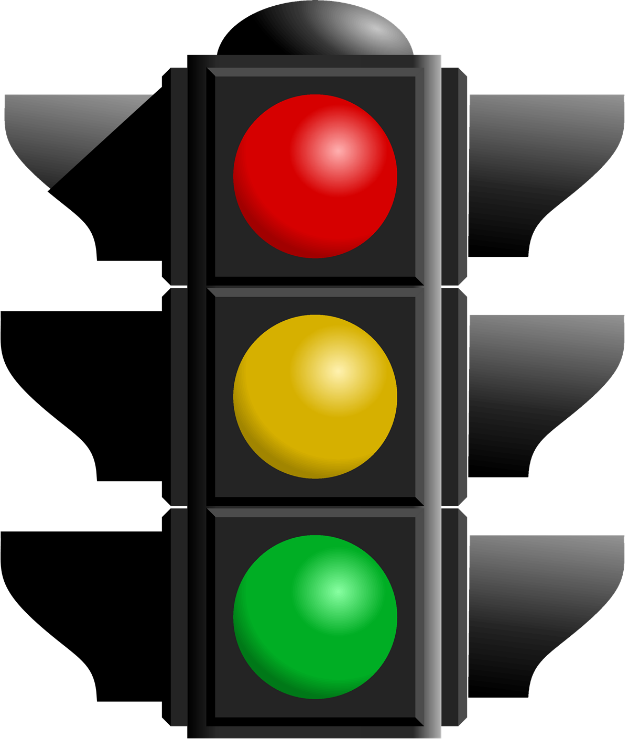 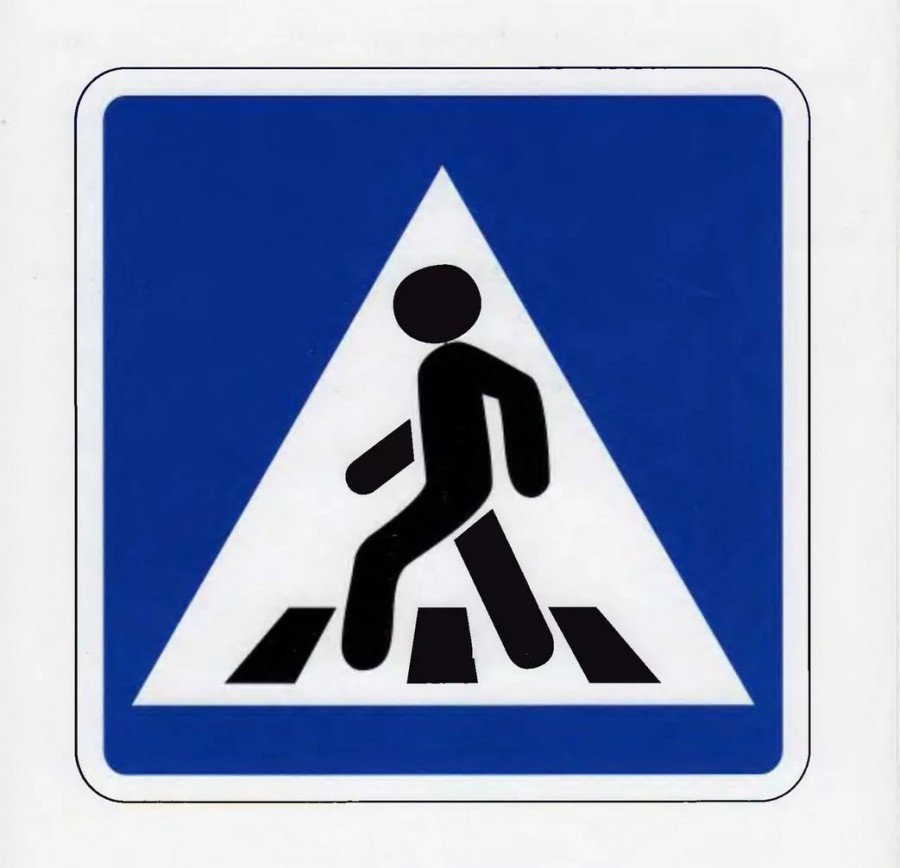 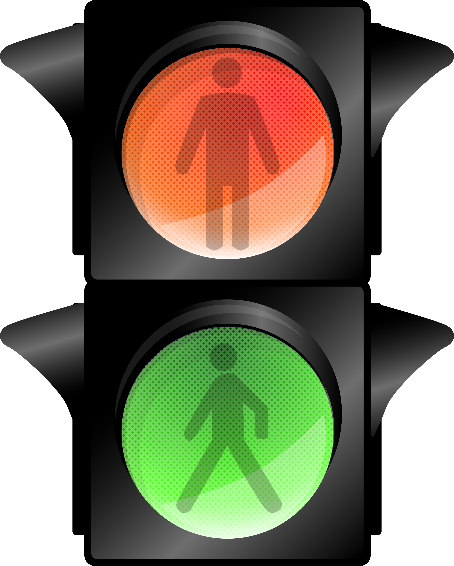